Történetiség és fikcióaz óorosz irodalombanИсторизм и фикцияв древнерусской литературе
Az óorosz irodalom műfajai 3.Жанрыдревнерусской литературы 3.
Elbeszélések. Повести.
13. századig – krónikák, hagiográfiák és más műfajok alkotóeleme
 az önálló elbeszélések keletkezésének okai
Műfaji változatok
Történelmi  és „hadi” elbeszélések 		Исторические и воинские повести
a tatárjárás korából:Elbeszélés a Kalka folyói csatáról (1223)		Повесть о битве на КалкеÉnek Oroszföld pusztulásáról (1238–1238)
			Слово о погибели Русской землиElbeszélés Alekszandr Nevszkij életéről (1263–1280 között)(Alekszandr Nevszkij  legendája)		Повесть о житии Александра Невского Elbeszélés arról, hogyan pusztította el Batu Rjazanyt (14. sz. közepe)		Повесть о разорении Рязани Батыем
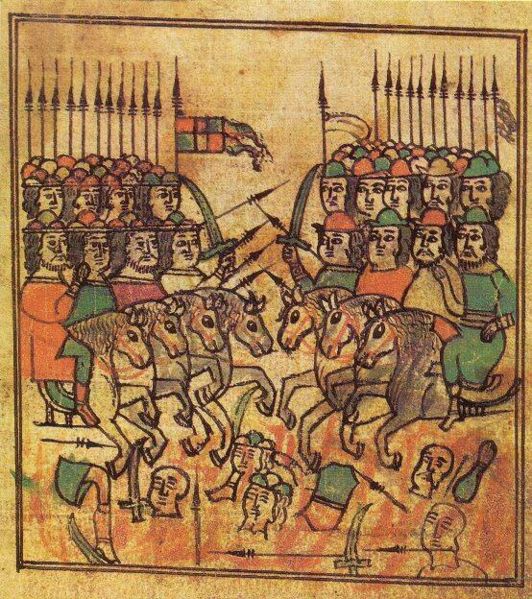 a „kulikovi” ciklus (1380)Куликовский цикл:Zadonscsina	Задонщина(1380-as – 1390-es évek eleje)
Elbeszélés Mamaj legyőzésérőlСказание о Мамаевом побоище 
más témájú történelmi elbeszélésekElbeszélés Konstantinápoly elestérőlПовесть о ЦарьградеKrónikai elbeszélések Novgoroglegyőzéséről (Moszkvai és Novgorodikrónikákban)Летописные рассказы о победенад Новгородом
tatárok előtti Oroszország =saját „antikvitás”
A kulikovi csata. 17. századi miniatúra. 
Куликовская битва. Миниатюра из сказания о Мамаевом побоище.
Legendák, lovagi és kaland elbeszélésekЛегендарные сказания, повести рыцарские и приключенческиеnépszerű középkori művek fordításaiSándor-regény, Trója-regény 		Троянская история
 Orosz szüzsés elbeszélések (15. sz. végétől)Fjodor Kuricin: Elbeszélés  Drakula havaselvei vajdárólФедор Курицын: Повесть о Дракуле воеводе
Komikus elbeszélésekЦиклы комических рассказовSalamon cárról és Kitovrasz bestiáról szóló elbeszélések, stb.
Utópisztikus és eszkatológiai elbeszélések (13.–14. sz.)Повести утопические и эсхатологические
Elbeszélések „távoli földekről”Római Makáriusz legendája	Повесть о Макарии РимскомElbeszélés az Indiai cárságról	Сказание об Индийском царстве
„Zarándoklatok”  (a 12. sz. elejétől) a Szentföldre, Keletre vagy  Bizáncba tett utazások leírásai.хожения / хожденияDanyiil apát utazása Palesztinába	Хождение игумена Даниила
Didaktikus és hivatalos ideológiát közvetítő elbeszélésekMuromi Pjotr és Fevronija története (16. sz.),Kazány története (1564–66) 	 Казанская история
Afanaszij Nyikityin utazása három tengeren túlra (15. sz.)
Хожение за три моря Афанасия Никитина
Személyes kezdeményezésen alapuló, 				          	личная инициатива
a hivatalos „irodalmon” kívül álló, annak hagyományait nem követő műfaj	лишено традиционных черт,  неофициально,
önéletrajziság és az ember belső világának lírai kifejeződése	автобиографичность, лиричность, раскрытие внутреннего мира
 személyes jelleg	личностный характер
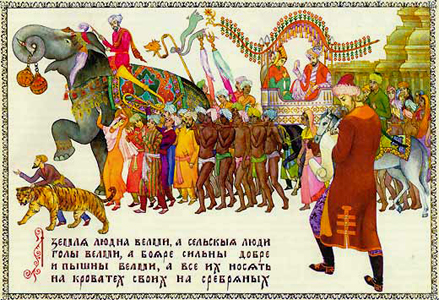 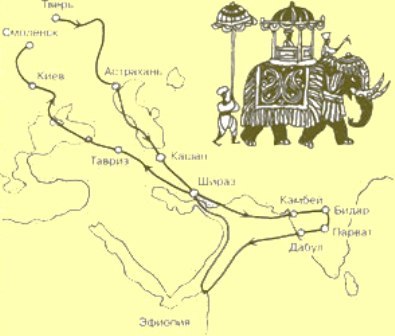 A 15.–16. századi elbeszélések sajátosságai:
szokatlanul új témák,
új hősök (történetiség ≠ fikció),
szüzsés felépítés,
„vándor” szüzsék és motívumok,
 műfaji keveredés / szintézis.


A 16. századi irodalom új jelenségei:
Szerzőség				авторское начало
Világi eszmeiség			светское начало
Az irodalom középkori jellegének túlhaladása – 17. sz. irodalmát előkészítő vonásokпреодоление средневекового характера  литературы – новые	черты, получившие свое развитие в литературе XVII в.
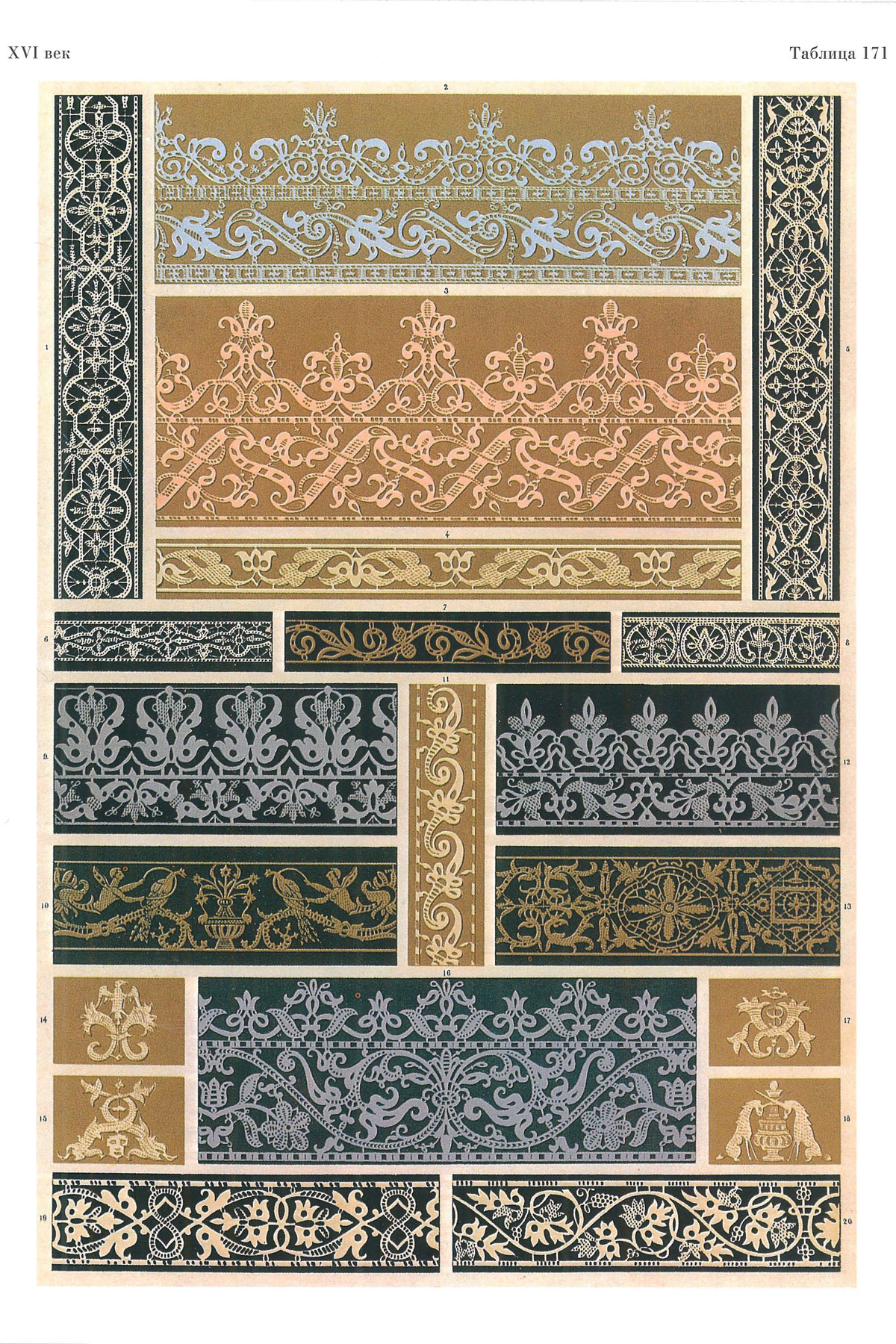 Az átmeneti 17. század orosz irodalmaРусская литературапереходного XVII века
A „Zavaros idők” (1591–1613 )irodalma és publicisztikájaЛитература и публицистика эпохи Смуты
Hivatali műfajok (oklevelek, kérvények) publicisztikai alkalmazása	деловые документы: грамоты, челобитные, подложные грамоты
„Látomások”, „siratók”				видения, плачи
    Új elbeszélés a legdicsőségesebb Orosz Cárságról	Новая повесть о преславном Российском царстве
A szerzők körének szélesedése		 расширении круга писателей
A „magas irodalom” folklórizálása	фольклор в книжности
Személyes „hang”			индивидуальное начало
„A jellemrajz” felfedezése 		открытие характера
Kulturális orientáció-váltás 		смена культурной ориентации
A műfajrendszer átalakulása		перестройка жанровой системы
A műfajrendszer átalakulásaa 17. század irodalmábanТрансформация жанровой системы
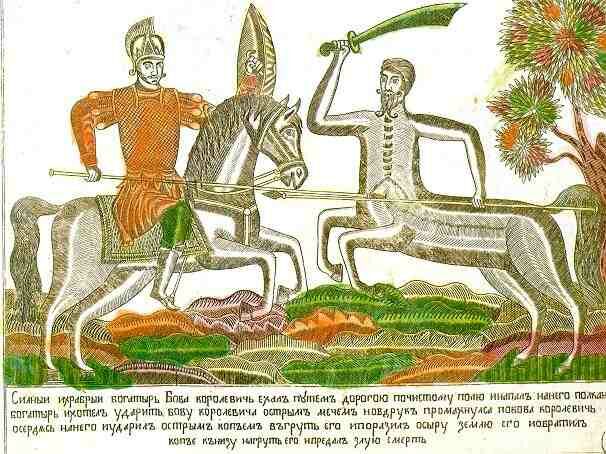 Bova királyfi története.  Lubok. 19. sz.
		Bova királyfi története    Повесть о Бове королевиче,
	 	 Eruszlan Lazarevics története					Сказание о Еруслане Лазаревиче,




Az Aranykulcsú Péter regényeРоман о Петре Златых Ключей,
Bruncvik történeteПовесть о Брунцвике 



	                                  Eruszlan Lazarevics. Lubok. 1871
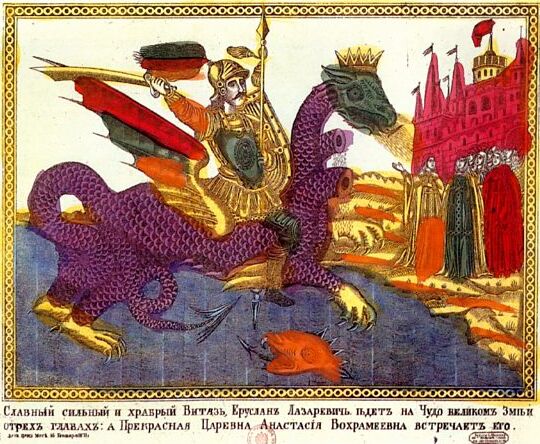 Szatíra és a nevetés kultúrája / irodalma Демократическая сатира и смеховая литература
Novella műfaja	             	Жанр новеллы
egytémájú, lakonikus elbeszélés		      однотемность, лаконизм,
egy jellemvonással jellemzett szereplővel     однозначный характер,
dinamikus hétköznapi cselekmény                 сюжетный динамизм,					       бытовой материал
Elbeszélés a korhelyről         Повесть о бражнике, 
Semjaka bíró ítélete              Повесть о Шемякином суде

			            Elbeszélés Frol Szkobejevről Повесть о Фроле Скобееве
pikareszk novella             авантюрная новелла
 hőse – a társadalom peremén élő ügyeskedő kisnemes, aki eszessége és arcátlan csalásai révén boldogul,
a hősök nyelvi jellemzése   языковые  характеристики
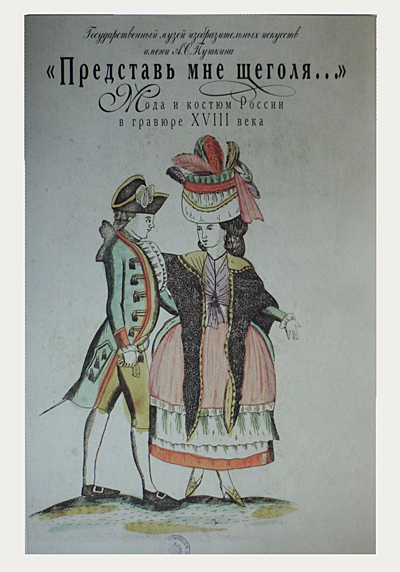 Népi szatíra és a nevetés kultúrájaДемократическая сатира и смеховая культура
„Igricek”	             	            		скоморошество / скоморохи
„szent örültség”	    				юродство
népi képek	       	         	лубок
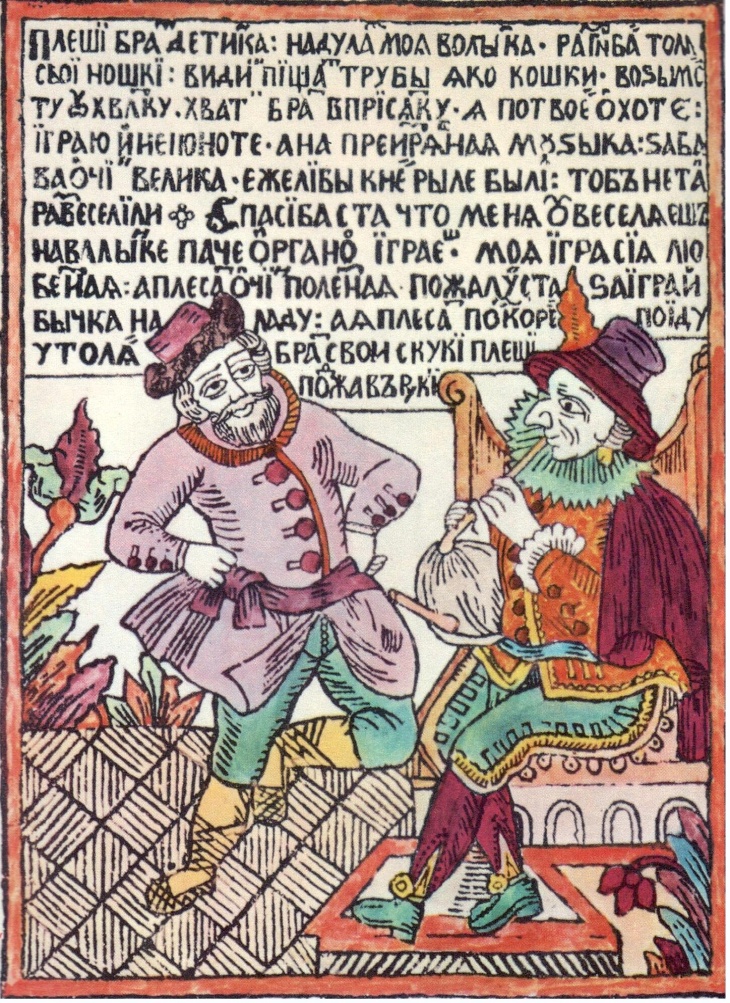 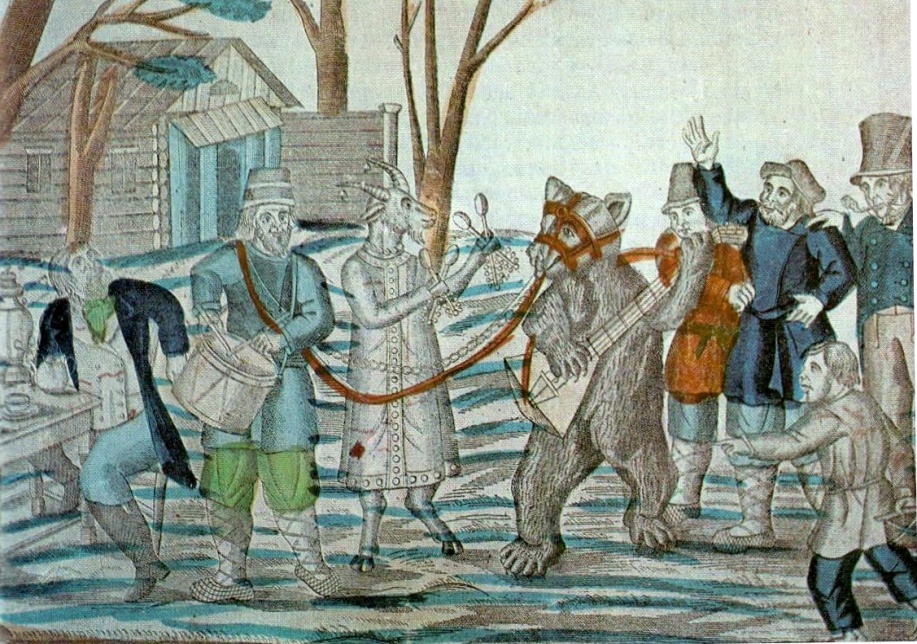 Egyházszakadás és Avvakum protopópa önéletírásaРаскол и Житие Аввакума
ön-hagiografia sajátosságai
beszélt, „természetes” nyelvre való orientáltság владение русским природным языком 
őszinteség és az emocionális hangnem
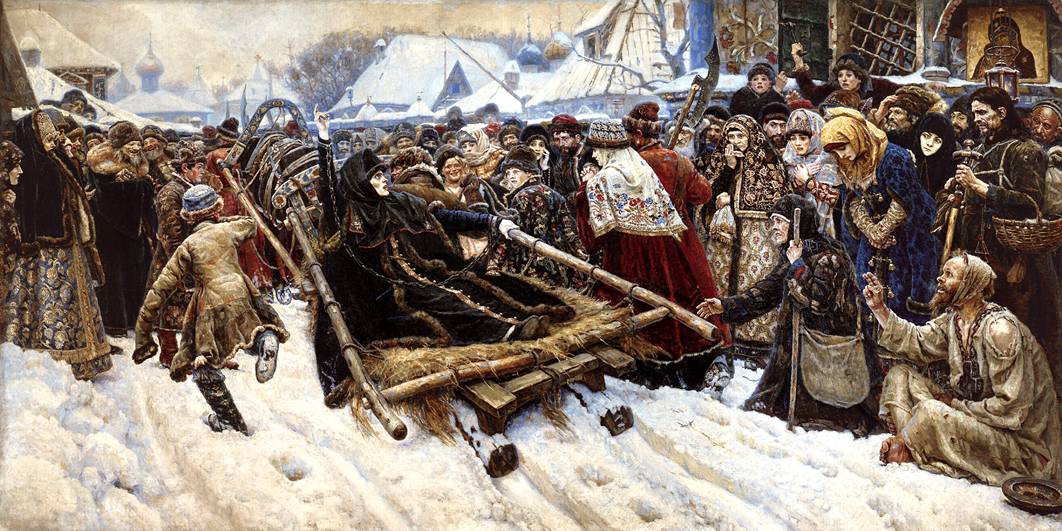 A 17. századi elbeszélések
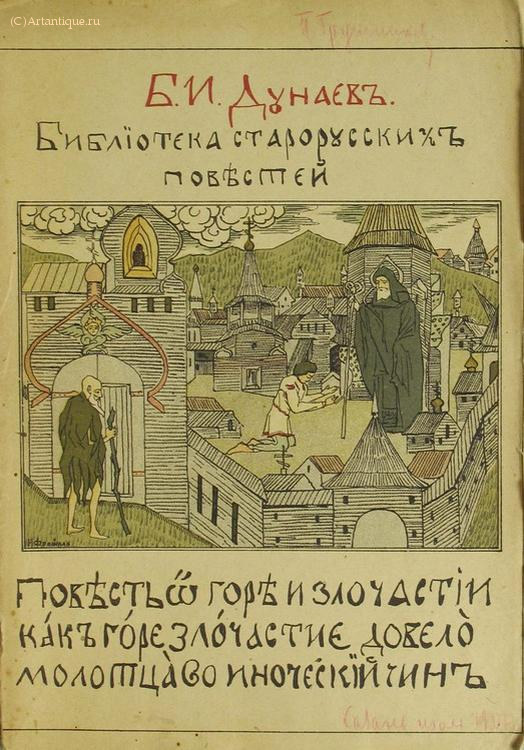 Szavva Grudcin története             Повесть о Савве Грудцыне
a lélek eladása az ördögnek, hasonmásság		двойничество
vallási legenda és mese modell váltogatása  a „becsapott” várakozás effektusa	эффект обманутого ожидания,
História a Keserű Balsorsról       Повесть о Горе-Злочастии
verses elbeszélés a népköltészet, a vallási(írott) bűnbánó versek és apokrifek
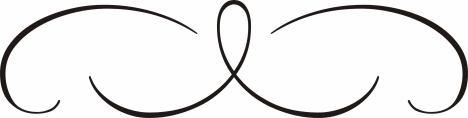 Képek forrásaiИсточники иллюстраций
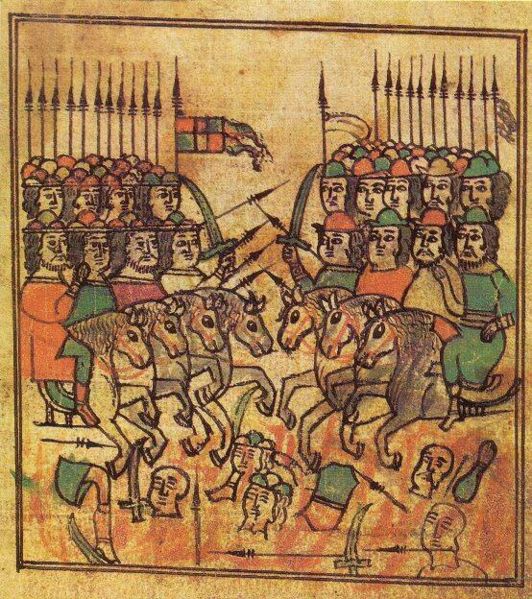 A Kulikovi csata. Illumináció17. századi krónikában. http://bibliotekar.ru/rus/98.htm



 Afanszij Nyikitin utazásának térképehttp://www.persons-journal.com/userfiles/Image/32-2011/nikitin.jpg



http://novshestvoxx1.narod.ru/knigi.html	Dmitrij Butorin illusztrációja Afanszij Nyikitin művéhez



http://www.varvar.ru/arhiv/gallery/lubok/lubok8.html




http://www.varvar.ru/arhiv/gallery/lubok/lubok4.html
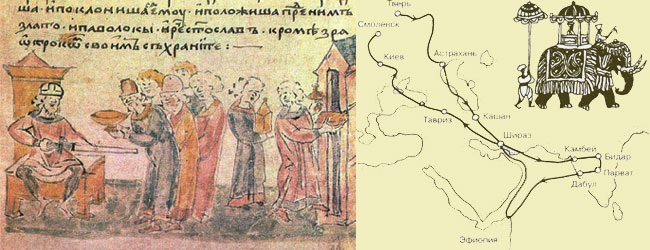 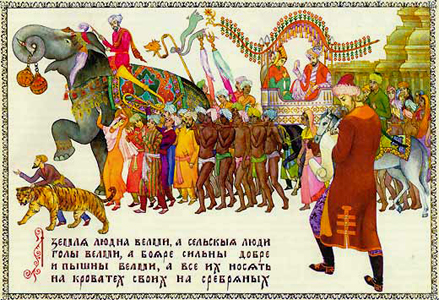 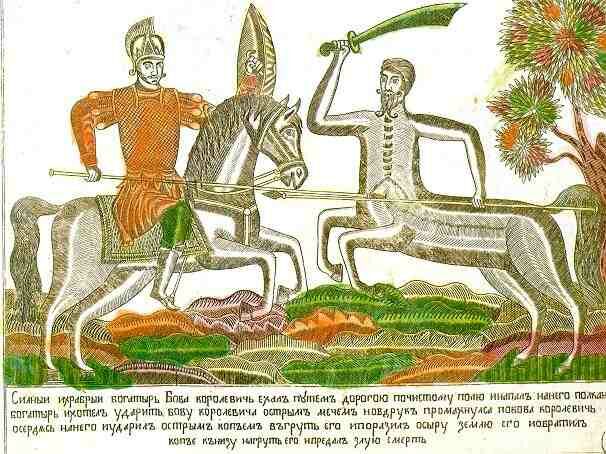 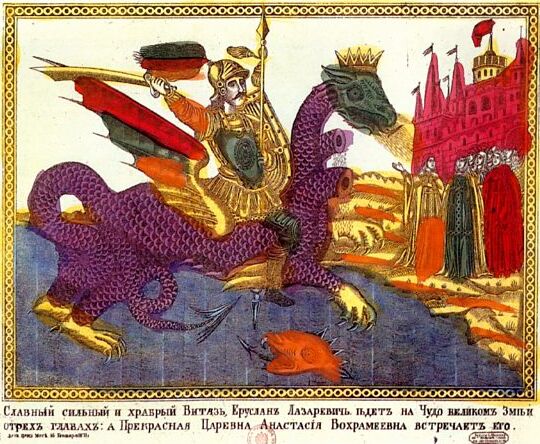 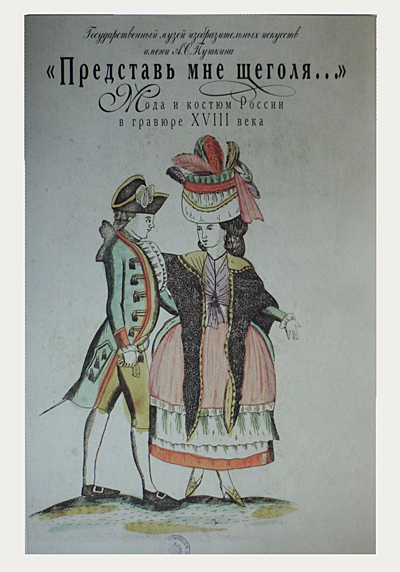 https://cyrillitsa.ru/uploads/posts/2012-07/thumbs/1341583873_85071.jpg 



Táncos és igric. Lubok. 18. század második fele. / Лубок: Русские народные картинки  XVII–XVIII вв.М.: «Сов. художник», 1968. С. 58, илл. 36.

A Marjina-erdőben. Lubok. 1858./ Русские народные городские праздники, увеселения и зрелища:конец XVIII – начало XX века. Л.: «Искусство», 1988. С. 57, илл. 33.



https://buyabook.ru/3031/




http://www.art-portrets.ru/boyarinya_morozova.htmlV. Szurikov, Morozova bojárasszony. 1884-1887.
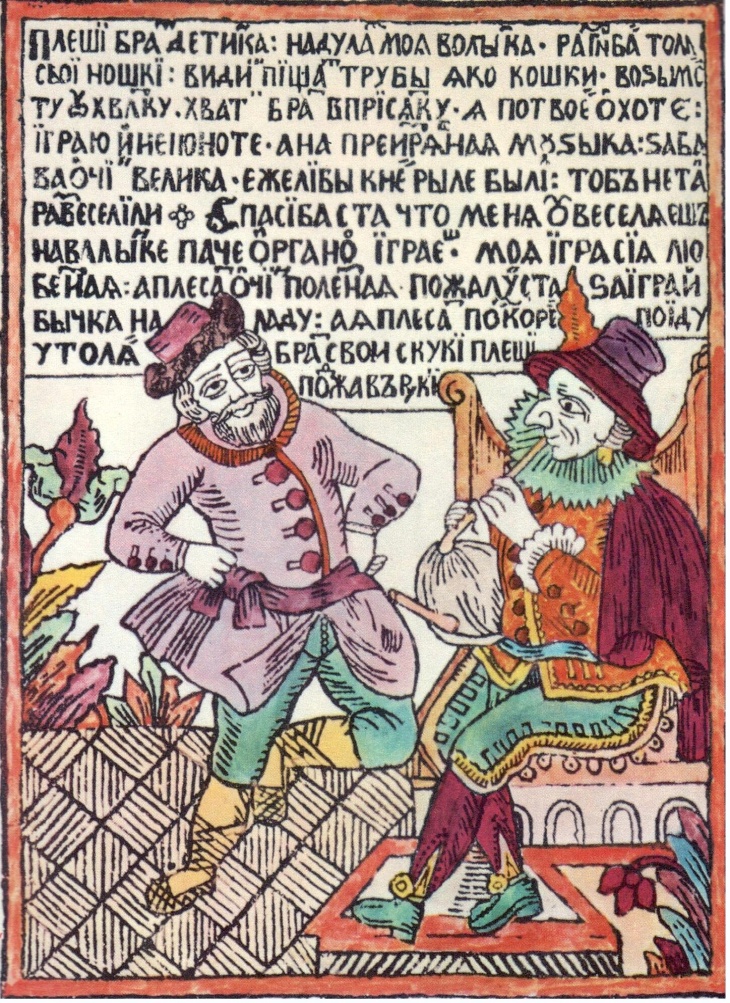 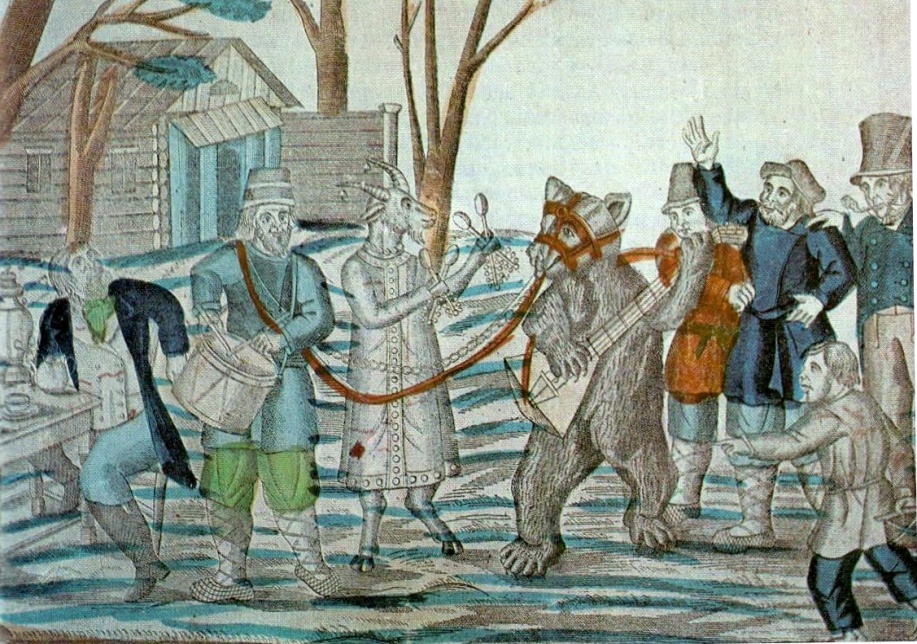 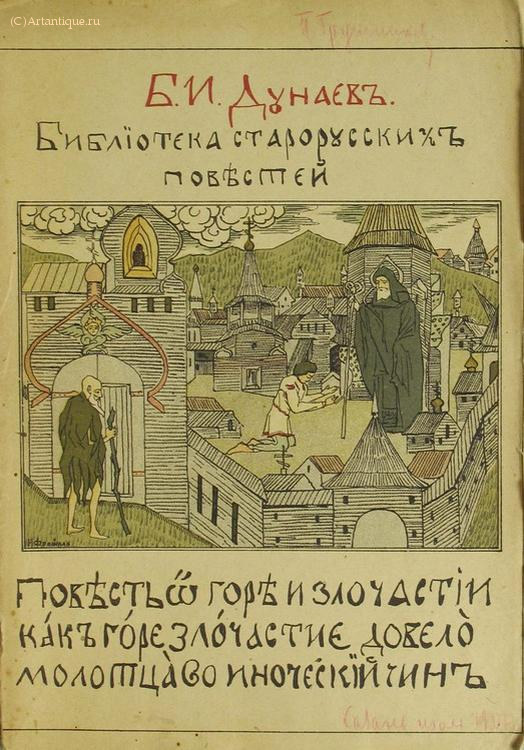 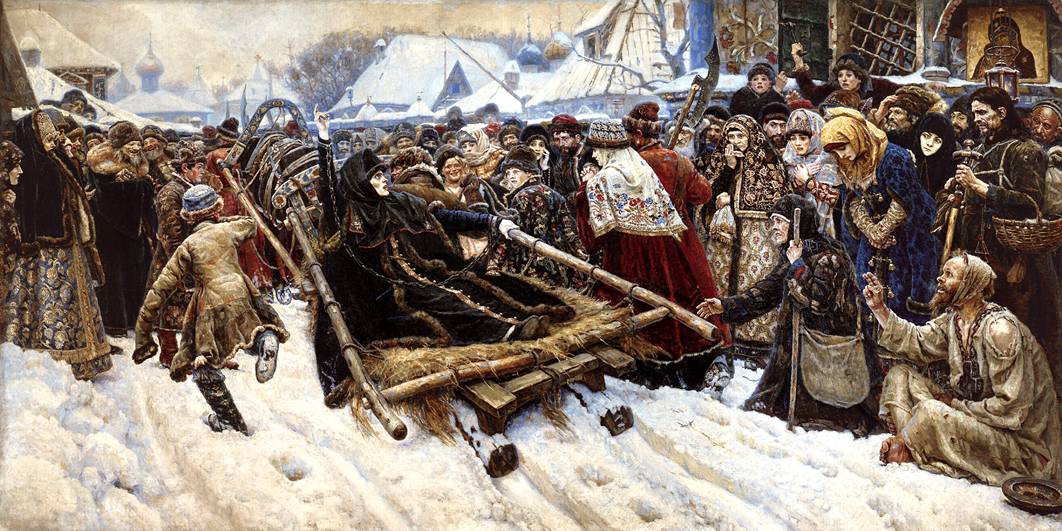